Institute of Economics of ANAS
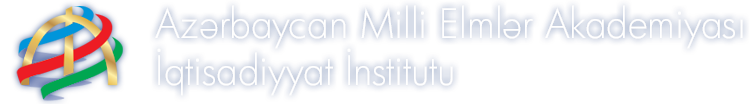 AGIL EYVAZOV

PhD, Associate professor
WHY TO INVEST IN AZERBAIJAN?

ECONOMİC REFORMS. BUSINESS AND INVESTMENT CLİMATE
AZERBAIJAN ECONOMY AT A GLANCE (GDP growth)
2019-2020
2011-2015
1995-2003
2004-2010
2016
2017
1991-1994
forecast
70
-17%
5. 9%
16.  9%
2 . 4%
-3.1%
0,1%
2,87%
new
rebalacing of
60
economic the economy;
Comprehensive  economic  reform period
model;
macroeconomic
boomed economic  growth;
high to medium  income country;
modern  infrastructure;
leading reformist  country;
macroeconomic  stability.
Nominal GDP, bn. manats
stability.
50	regional  instability;
high inﬂation;
from
transferring
economic growth  to non-oil sector;
slow growth rate.
resource-
based to
productivity
40
unemployment.
further
diversiﬁcation  of the economy
based;
political stability;
state building;
30
recovery of
from ﬁxed
macroeconomic  stability.
the economic
to ﬂexible
growth;
exchange
20
rate.
strengthening
10
governemnt
institutes.
0
Source: State Statistical Committee, Ministry of Finance, Central Bank of the Republic of Azerbaijan
2018
2019
2020
2.4
IMF forecast
2.1
1.8
2
0
1
2
MACROECONOMIC AND FINANCIAL STABILITY RESTORED
Key characteristics
2018 (Q-2)

Foreign Trade Balance  is at $4 billion:
stable oil prices;  import substitution;  non-oil export rising:
- services (incl. tourism).

Increasing international  reserves:
IR stands at $44 bn.;  IR/Import equals 35 months*;
IR/state foreign debt  is 3 times*.

Exchange rate exhibits  low volatility;
Sufﬁcient capital level  in the banking system  has been ensured;
Proﬁtability of  the banking sector  has been restored.
Lowering dependency on the oil revenues
(mln. manat)
11350

9337 8130
Bank capitalization
(thsd. manats)
3925
7615
1909
9905
26%
9000
23% 23%
4915
23%
22%
5915
3800
19%       19%   18%     17%	19% 18%
2016
2018 (Q-3)
585	585
2006   2007   2008	2009    2010    2011   2012   2013	2014 2015 2016
Non-oil budget/non-oil GDP	SOFAZ transfers
Banking sector  proﬁtability
Source: Ministry of Finance of the Republic of Azerbaijan
Strengthened Balance of Payments
(mln. USD)
17146
14916
77
2018 (Q-3)
12304	10431
2016
1967
1326
2018  (Q-2)
1695	1556
201	463
2014	2015	2016	2017	2018
-3419	-2761	(Q-1)
-1364
-223
2011	2012	2013
-4790	-6489
-1668
-9961
-9025
Current account	Financial account  Change in reserve assets
Source: Central Bank of the Republic of Azerbaijan
Source: Financial Market  Supervisory Authority of  the Republic of Azerbaijan
3
TRANSLATING ECONOMIC GROWTH INTO SOCIAL DEVELOPMENT  OVER THE PAST YEARS
Post recovery economic growth has successfully channeled into  poverty reduction…
... consequently, improving  living standards
Real GDP
billion USD (2000=100)
In nominal terms (2003=100 2017)
Poverty
%
23.6 23.8
23.1 23.1
22.9
13
times
Minimum wage
21.2 21.2 21.7
49%
20.2
46,7%
44.7%
40.2%
18.5
16.7
6.8
times
Average monthly  wages
13.3
29.3%
8.6
times
Average monthly  pension
9.9
20.8%
7.8
7.1
15.8%
6.4
5.8
13.2%
2
times
7.6% 6%
Unemployment rate*
5.3%
10.9%
9.1%
5%	4.9% 5.9% 5.4%
2001     2002	2003	2004 2005 2006 2007 2008 2008 2010 2011 2012 2013 2014 2015 2016 2017
* 2016/2003
Azerbaijan’s 2015 Human Development Index value is 0.759 – which puts the country in the high  human development category – ranking 78 out of 188 countries and territories.
Source: State Statistical Committee of the Republic of Azerbaijan
4
SIGNIFICANT STEPS HAVE BEEN TAKEN TO MODERNIZE  INFRASTRUCTURE IN THE COUNTRY
4 000 km irrigation channels
93 % coverage
Irrigation system
Gas supply
3 104  schools and
635 hospitals
Schools and hospitals built
or reconstructed
12 300 km road
Road infrastructure
7 960 km water line
3 990 km sewerage line
Water supply
Source: various state agencies
5
INSTITUTIONAL REFORMS ARE FUNDAMENTAL  FOR FUTURE ECONOMIC PROGRESS
ensures coordinated policy approach for increasing macroeconomic stability and resilience  to external shocks;
ensures preservation of the competitive based economy.
Financial Stability  Council
Energy Regulation  Agency under
the Ministry of Energy
single regulator in electrical and heat energy as well as gas supply;
provides tariff proposals on electrical and heat energy as well as gas supply to the Tariff (price)  Council.
Financial Markets  Supervision Authority
improves the quality of the ﬁnance system in response to the new global challenges;
provides an efﬁcient supervision system on the securities market, investment funds, insurance  and credit institutions, including banks and non-banks.
improves the existing legislation framework in the ﬁeld of food safety;  revises food safety standards to meet international requirements;  improves the network of laboratories.
Food Safety Agency
ensures expansion of the scope of economic reforms and provides efﬁcient coordination of works  in this area;
prepares medium and long-term forecasts;
improves the communication of the economic reforms initiated.
Center for Analysis of  Economic Reforms  and Communication
provides guarantees and subsidies for the loans denominated in national currency to  the entrepreneurs operating in non-oil sector of the economy;
provides consulting services to entrepreneurs in debt management, risk assessment  and management.
Azerbaijan Mortgage  and Credit Guarantee  Fund
6
FUTURE OUTLOOK OF AZERBAIJAN ECONOMY
In  December  6, 2016  the Strategic  Road  Maps  for National  Economy  and  11  core  sectors have  been approved.
Strategic objectives under National  Economy Strategic Roadmap envisions...

strengthening ﬁscal sustainability and ensuring a robust  monetary policy;
privatization and state-owned enterprise reforms;

development of human capital;

development of more favorable business environment.
Strategic Vision for 2020
“Achieve the stabilization of Azerbaijan’s economy in the short term  in order to resolve the situation resulting from adverse eﬀect of  the foreign shocks, then to restore the line of development owing
to diversiﬁcation and new drivers in the medium term and to enhance  competitiveness by further integrating into the world economy.”
Long-term Vision for 2025
Expected Results by 2025

3% real annual GDP growth;

Creation of 450,000 jobs (1/3 in tradable sectors);

Increase of the share of non-oil foreign direct investment  (FDI) in non-oil GDP from current 2,6 percent to 4 percent;
Increase of non-oil exports from less than 170 USD per  capita today to at least 450 USD;
Decrease the dependence of state budget on State Oil Fund  transfers.
“Long-term vision of the national economy for 2025 is to achieve  strengthened competitiveness by creating further value under  the circumstances of collaboration of all economic stakeholders  in Azerbaijan, which is already on the path of sustainable  development.”
Aspirational Vision for post 2025
“Aspirational vision for post 2025 envisages building a strong  competitive and inclusive economy ensuring the improvement  of social prosperity and maximizing the human development  index and based on high technological development and  optimum structure of economy.”
Priorities selected for future development of Azerbaijan economy are  also in line with the UN Sustainable Development Goals.
7
STRATEGIC REFORM DIRECTIONS HAVE BEEN DETERMINED
Institutional set-up
Infrastructure
Business environment
Human capital and  social welfare
Towards  sustainable and inclusive  economic development
Environmental integrity
Sufﬁcient level of capital
8
STRONG INSTITUTIONS SHALL LAY FOUNDATION  FOR ECONOMIC PROGRESS
Public service provision:
public services are provided through one-stop-shop  “ASAN-services”*;
expanding coverage of “ASAN-services”;  further digitalization of public services;
online platforms for license and permit granting.

Increasing efﬁciency and effectiveness of  the ﬁscal sector operations by introducing:
ﬁscal rules;
medium term expenditure framework;  performance based budgeting;  medium and long term debt strategy.

Deepening of the corporate governance  practices.






* 18 430 daily applications; average service time is 10 minutes
Promoting Rule of Law:
strengthening and increasing transparency and efﬁciency  of law enforcement mechanism;
increasing the protection of property rights;  strengthening insolvency framework;
improving the capabilities of making legislative forecasts.

Further strengthening the independency  of judicial institutions;


Establishment of strong and independent  institute of competition;


Further improving regulatory mechanisms:
clear separation of policy, regulation and operational  functions of institutions.
9
AZERBAIJAN IS ON THE PATH TO FURTHER STRENGTHEN  BUSINESS ENVIRONMENT...
Future policy responses
to improve business environment
The ranking of Azerbaijan has raised  by 32 steps and reached 25th place  among 190 countries;
Enhanced competition:
ensuring level playing ﬁeld conditions;  minimizing entry barriers;
improving regulatory framework  (adopting Code of Competition).
World Bank`s  2019 Doing  Business  Report
The position of the country has enhanced  by 100 steps for Dealing with construction  permits and Getting credit;
Azerbaijan is recognized as the most  reformer country, with the number of  reforms have been implemented, in  Europe and Central Asia, in general,
is acknowledged as top improver globally;
More efﬁcient state regulation mechanism:
improving transparency and administration  (tax and customs, etc);
improving statistical infrastructure;
completing further alignment of standards and technical  regulations in line with international requirements.
Azerbaijan is ranked in top 10 for Starting  a Business and Protecting Minority  Investors.
Deloitte’s 2017  Business  Outlook in  Azerbaijan
With 87 percent of the respondents  having a positive view, Azerbaijan’s overall  business environment is clearly perceived  as positive;
Most of the respondents are optimistic  about 2018: 79 percent are expecting  improvement.
Action plan prepared by intergovernmental working groups under  the Business Commission provides a holistic approach for further  improvement of business environment.
10
…AND ENSURE SUFFICIENT LEVEL OF CAPITAL TO EXPAND BOTH  DOMESTIC AND FOREIGN BUSINESS INITIATIVES
Non-oil export promotion:
payment of 3% export promotion fee from  the state budget;
improving regulatory and legal framework  for the formation of access to foreign  markets.

Multiple incentives provided  to agricultural sector;
Trade representatives in diplomatic  ofﬁces;
Free trade agreements with 9 countries;
Bilateral investment agreements  with 48 countries;
Double tax treaties with 51 countries.
Multiple incentives;
Simpliﬁcation of the processes:  introduction of the single window;  simpliﬁcation of the procedures
Protecting investor rights;  Deepening of the privatization process;  Integration to global custodians.
Attracting  investments
Enhancing ﬁnancial inclusion:
ﬁnancial coverage;  ﬁnancial deepening.
Building stable and resilient ﬁnancial  system;
Strengthening ﬁnancial infrastructure;  Increasing ﬁnancial literacy;  Digitalization of ﬁnancial services;  Continuously developing ﬁnancial  markets.
Increasing  access  to ﬁnance
11
STIMULATIVE INCENTIVE PROGRAMS REPRESENT INVESTMENT FACILITATION STRATEGY…
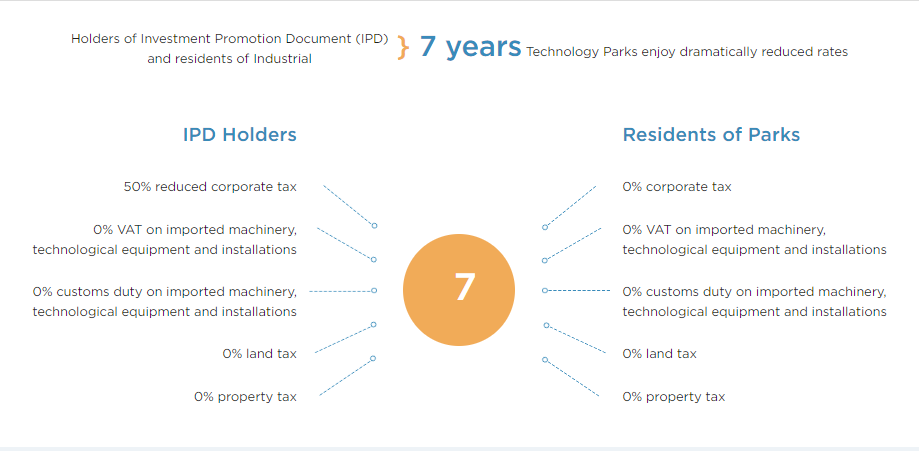 10 "NO" TO SUPPORT INVESTMENT CLIMATE…
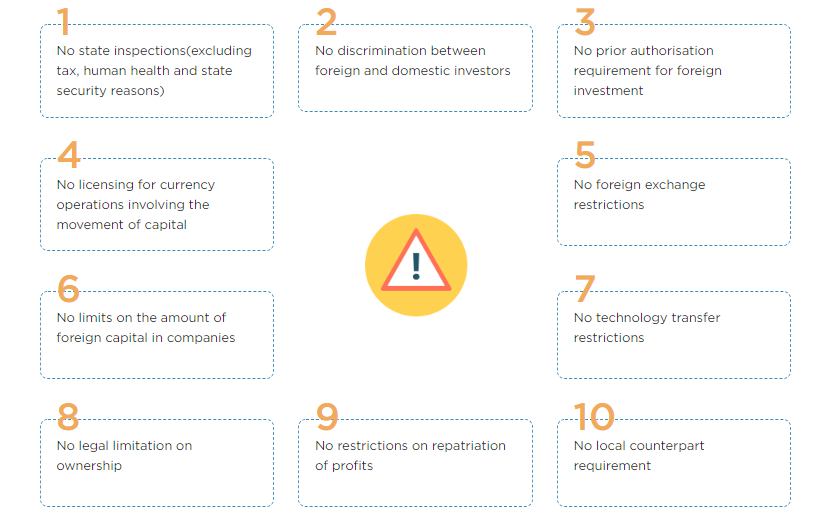 AZERBAIJAN - RIGHT PLACE, RIGHT TIME  AND CAPABILITY
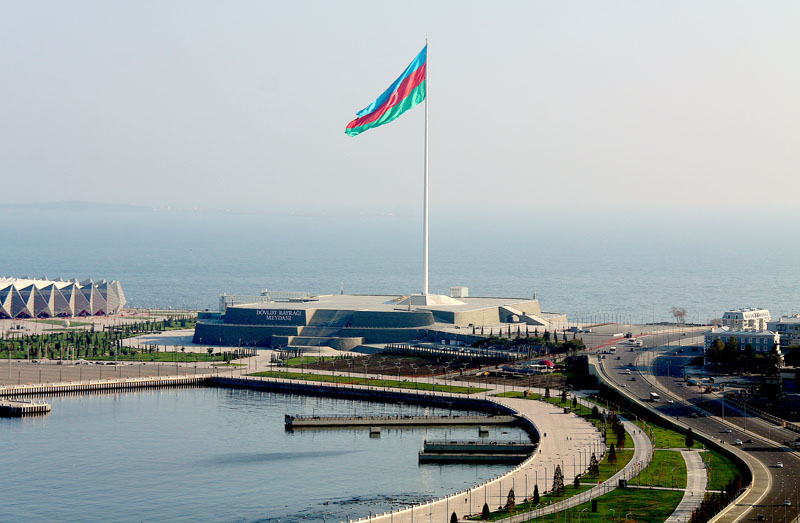 Within reach to 50 countries with almost  50% of world consumers within 4-hour  ﬂight range.

Azerbaijan has free trade access to
the 270 million consumers of the CIS, with  GDP worth 1.6 trillion.

70% of the time is saved between China
and Europe. It is considered to be the shortest  linkage both in distance and time.

Logistics hub for the Caspian region with
the biggest airport, seaport, railway network  and free-trade zones.
12
AZERBAIJAN HAS SET A TARGETS OF INCREASING  PRODUCTION AND EXPORT POTENTIAL  IN THE NEXT FUTURE IN  PRIORITY SECTORS OF  THE  ECONOMY
Priority sectors
Agriculture
Heavy machinery  and manufacturing
To  transform the heave industry and machinery  manufacturing enterprises of Azerbaijan into an  integral  part across  the global  value  chain  in the long run by  enabling to meet a large portion of demand of domestic  consumers in low and medium-value product segments  and increasing the share of Azerbaijani products  in
the regional market in the short  term.
To  establish industry-oriented environmentally  friendly  agriculture, which will be effectively integrated  into the global value chain in the long run through  introducing suitable business  environment  for  agriculture and agro-processing in the short  term.
Petrochemical  industry
Tourism
To increase production and export of value added  downstream  capacity  through expanding production  of polymers in primary form and fertilizers,  reconstruction and modernization of ethylene and  polyethylene production capacity, as well as  improving human capital in petrochemical industry.
In the long run, to become one of the most preferred  20  touristic  locations in the world by ensuring  realization of tourism potential for the entire country,  speciﬁcally in Baku in short  term.
13
FURTHER IMPROVEMENT OF INFRASTRUCTURE VIA INCREASED  PRIVATE SECTOR PARTICIPATION
Becoming regional logistic  trade hub
Further improvements that will lead to
infrastructure development
Introduction of the Build-Operate-  Transfer model;
Continuous establishment of the  clusters:
5 industrial zones and 4 industrial sites;  3 high technological parks;
agroparks;
free trade zone to be established  in Baku Sea Port.
Capturing the higher value and  volume from the transit trade by:
the completion of three main projects*;  improvement of logistics operations;  establishment of trade-focused processing  hub and logistics centers in Baku.
Infrastructure  development
“Digital Trade Hub of Azerbaijan” is an electronic trade  platform that aims to facilitate local, regional and  international e-commerce.
Enhancing utility supply
Improving the regulatory–legal  framework through:
enhancing the functional efﬁciency of  regulatory authorities;
optimizing tariffs and developing  incentivizing tools.
Improving institutional environment and  progressive management systems by:
ensuring generation and diversiﬁcation of  distribution across each area in utilities  sector.
Generation of fully – diversiﬁed and  environmentally friendly electrical  energy
Becoming a leading
ICT-driven country
creating a technology-oriented educational  landscape;
enabling further development of digitized  economy;
driving growth in banking, ﬁnancial,  educational, medical and social sectors  in the country and achieving wider use of  electronic services.
The UN General Assembly has passed a resolution  supporting Azerbaijan's initiative on establishment
of Eurasian Alliance and construction of Trans-Eurasian
Information Super Highway (TASIM).
* Baku-Tbilisi-Kars (BTK) railway, Astara, Iran–Astara, Azerbaijan Railroad construction projects have been ﬁnalized;  Baku International Seaport project is ongoing
14
ENSURING SOCIAL CONTRACT BETWEEN GOOD GOVERNANCE AND SMART CITIZENS  SHALL LEAD TO AN INCLUSIVE ECONOMIC GROWTH
Improving quality at all levels of education:
building stronger VET system based on school and employer  partnerships;
promoting “education-research-innovation” triangle.
Improving digital infrastructure;
Enhancing e-learning and distant education;  Inclusive education for children with disabilities;  Promoting life-long learning;
Ensuring long term equilibrium between education and  labor market.
High–Quality
Education
Human capital  development
Improving quality in healthcare system:
high skilled personnel and modern infrastructure;  patient-centered services.
Cutting-edge
and affordable
healthcare
Making healthcare services more affordable:
Mandatory Healthcare Insurance introduced.
15
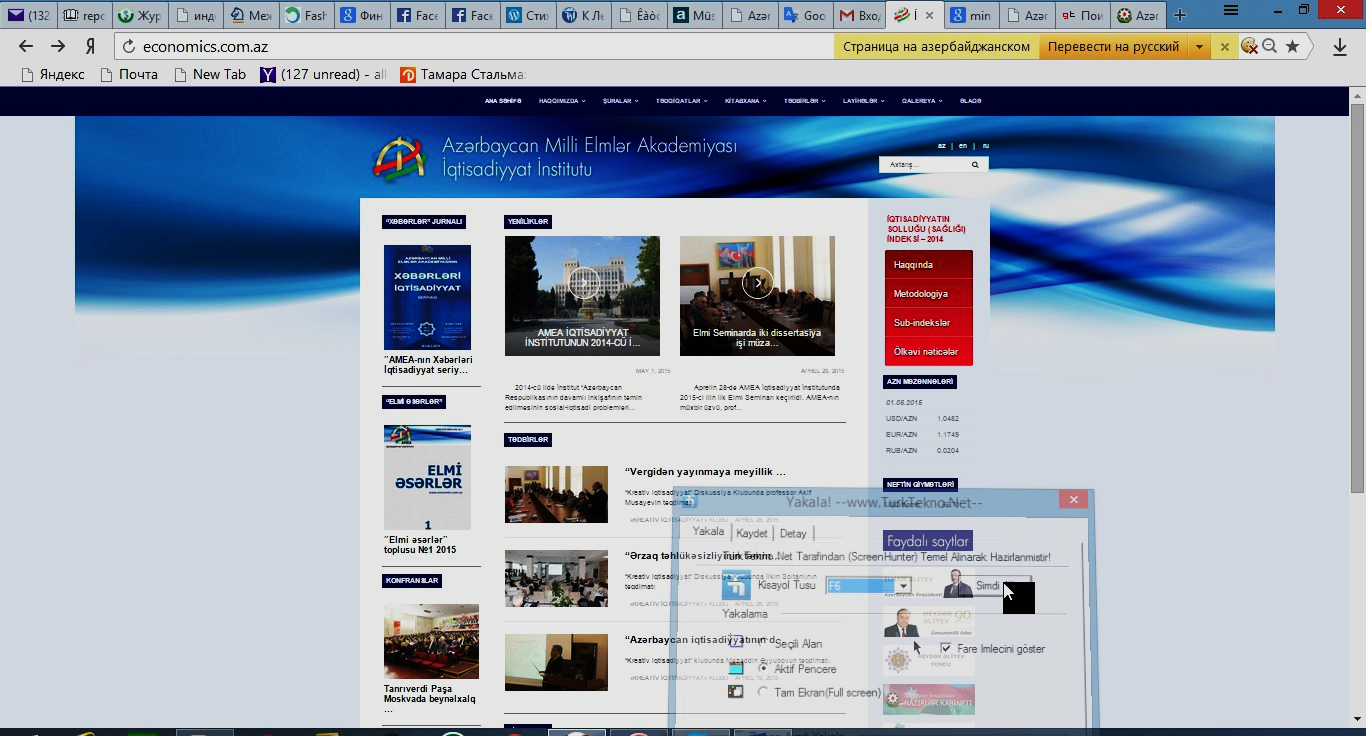 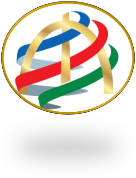 ANAS
INSTITUTE OF ECONOMICS
THANKS for attention!
www.economics.com.az                                                                                                                                                                                   May 14, 2019